Matthew 4:1-11
Tempted
Matthew 4:1–11 (NIV) 
1 Then Jesus was led by the Spirit into the wilderness to be tempted by the devil. 2 After fasting forty days and forty nights, he was hungry. 3 The tempter came to him and said, “If you are the Son of God, tell these stones to become bread.” 4 Jesus answered, “It is written: ‘Man shall not live on bread alone, but on every word that comes from the mouth of God.’” 5 Then the devil took him to the holy city and had him stand on the highest point of the temple. 6 “If you are the Son of God,” he said, “throw yourself down. For it is written: “ ‘He will command his angels concerning you, and they will lift you up in their hands, so that you will not strike your foot against a stone.’” 7 Jesus answered him, “It is also written: ‘Do not put the Lord your God to the test.’” 8 Again, the devil took him to a very high mountain and showed him all the kingdoms of the world and their splendor. 9 “All this I will give you,” he said, “if you will bow down and worship me.” 10 Jesus said to him, “Away from me, Satan! For it is written: ‘Worship the Lord your God, and serve him only.’” 11 Then the devil left him, and angels came and attended him.
Matthew: Shadows becoming reality in Christ
Jesus is true Israel.  Exodus 4:22-23a “Then say to Pharoah, ‘This is what the Lord says: Israel is my firstborn son, and I told you, "Let my son go, so he may worship me." 
Jesus is a better prophet Moses, ushering in a better Law (Exodus 34:28)
Jesus is the new Adam (Romans 5:12-31) tempted but victorious
Jesus will face a future test in complete isolation and succeed
Jesus’ spiritual Kingdom has a spiritual enemy
Jesus
“Then Jesus was led by the Spirit into the wilderness to be tempted by the devil. 2 After fasting forty days and forty nights, he was hungry. 3a The tempter came to him…”

The first temptation
3 The tempter came to him and said, “If you are the Son of God, tell these stones to become bread.”
Jesus is tempted in His state of poverty.
Deuteronomy 8:2–3 (NIV) 2 Remember how the Lord your God led you all the way in the wilderness these forty years, to humble and test you in order to know what was in your heart, whether or not you would keep his commands. 3 He humbled you, causing you to hunger and then feeding you with manna, which neither you nor your ancestors had known, to teach you that man does not live on bread alone but on every word that comes from the mouth of the Lord.

Even if the whole world was full of bread no man truly lives by bread.
The test of poverty is in what direction our hearts will lean.
We need to have the condition of our hearts revealed
The second temptation 
5 Then the devil took him to the holy city and had him stand on the highest point of the temple. 6 “If you are the Son of God,” he said, “throw yourself down. For it is written: “ ‘He will command his angels concerning you, and they will lift you up in their hands, so that you will not strike your foot against a stone.’

Psalm 91:11–12 (ESV) 11 For he will command his angels concerning you to guard you in all your ways. 12 On their hands they will bear you up, lest you strike your foot against a stone. 

It is a very “Christian” temptation to taking licence with God’s grace
The third Temptation 
8 Again, the devil took him to a very high mountain and showed him all the kingdoms of the world and their splendor. 9 “All this I will give you,” he said, “if you will bow down and worship me.” 

Jesus is tempted with prosperity. 
If Satan can’t get you to lean away from God in seasons of need He will try and get you to worship something other than God in seasons of excess.
It is hard for a rich man to enter the kingdom of heaven (Matt 19:23), remember. 
You can’t serve to masters, because you will love one and hate the other. You cannot serve both God and money. (Matt 6:24).
““Jesus refuses to exchange the eternal exaltation of the Father for the temporary flattery of a snake.” 
Zephaniah 3:17 (ESV) 17 The Lord your God is in your midst, a mighty one who will save; he will rejoice over you with gladness; he will quiet you by his love; he will exult over you with loud singing. 
Matthew 23:12b (ESV) 12b whoever humbles himself will be exalted. 
1 Peter 5:6 (NET) 6 And God will exalt you in due time, if you humble yourselves under his mighty hand
10 Blind Spots In Temptation
1. You will be vulnerable to temptation is you care only for present happiness. (James 1:12)
2. You will be vulnerable to temptation if you have no longing for heaven. (Matthew 13:44-45)
3. You be overcome by temptation if you don’t completely trust God’s word. (Jeremiah 17:7-18)
4. It is dangerous to under-estimate the power of temptation. (1 Peter 5:8-10)
5. It is dangerous if you over-estimate your own strength. (1 Corinthians 10:12)
10 Blind Spots In Temptation
6. You will be vulnerable to temptation if you think your own temptations are unique. (1 Corinthians 10:13a)
7. You will fail in temptation if you doubt the goodness of God. (1 Corinthians 10:13b)
8. You will be overcome by temptation if you fight with the wrong weapons. (2 Corinthians 10:3-4)
9. You will be vulnerable to temptation if you do not question your desires. (James 1:14-15)
10. We are vulnerable to temptation when we are careless about God’s boundaries. (Ephesians 5:1-4)
Questions?
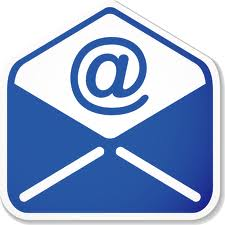 Email: 		paul@mylakeside.ca

Mobile:	(705) 854-1056

Web:	 	www.mylakeside.ca
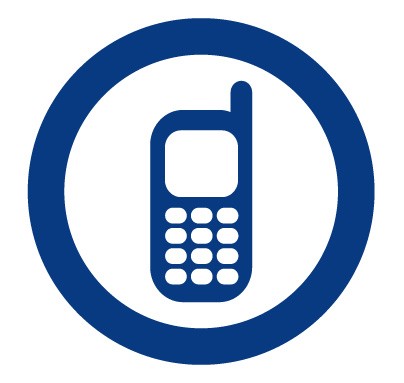 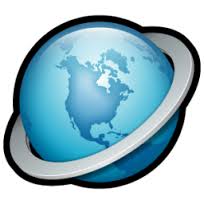